EMPLOYEE BEHAVIORS
WHAT ACCOUNTABILITY LOOKS LIKE
WHAT ACCOUNTABILITY DOESN’T LOOK LIKE
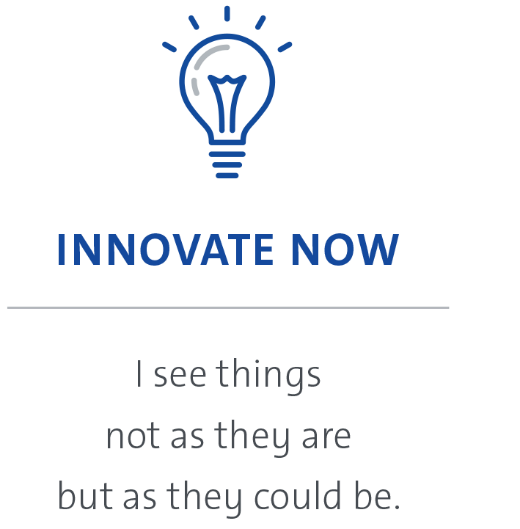 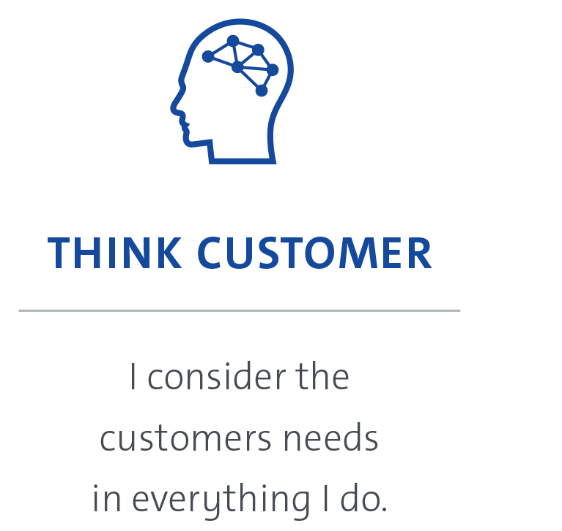 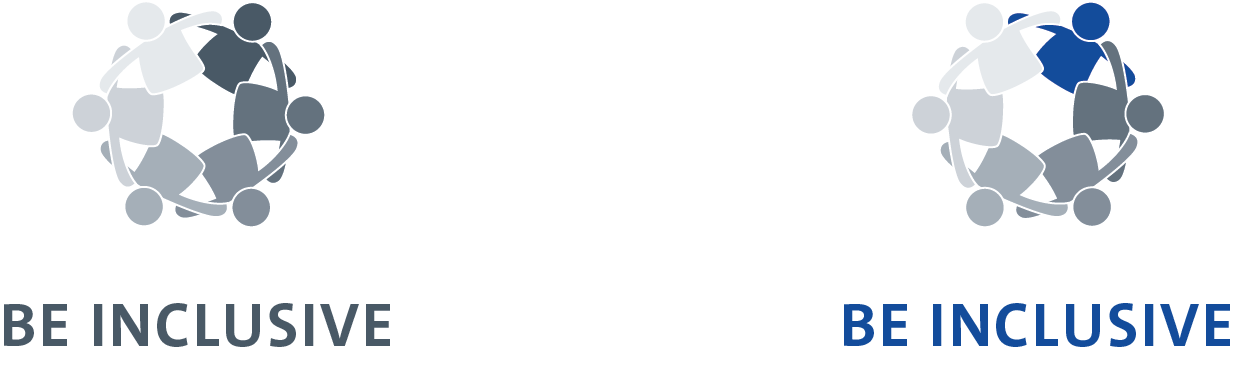 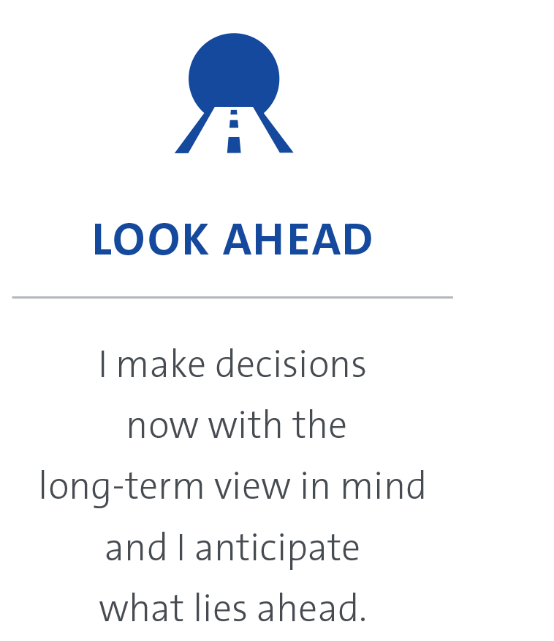 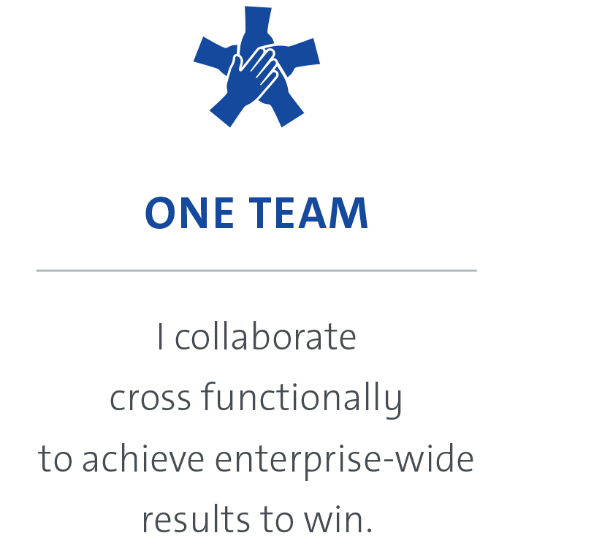 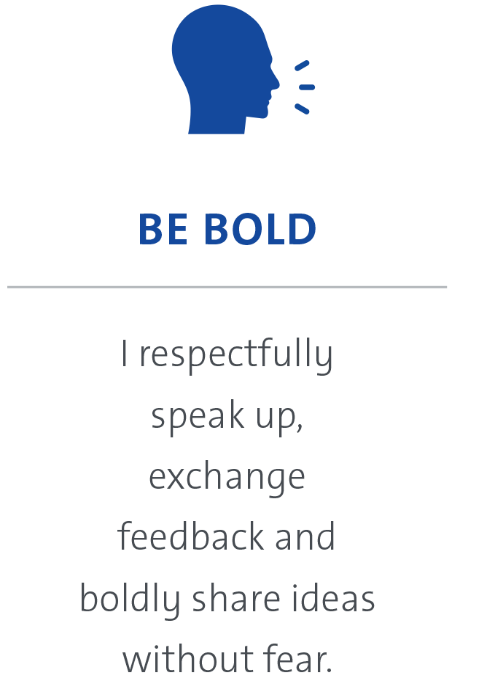 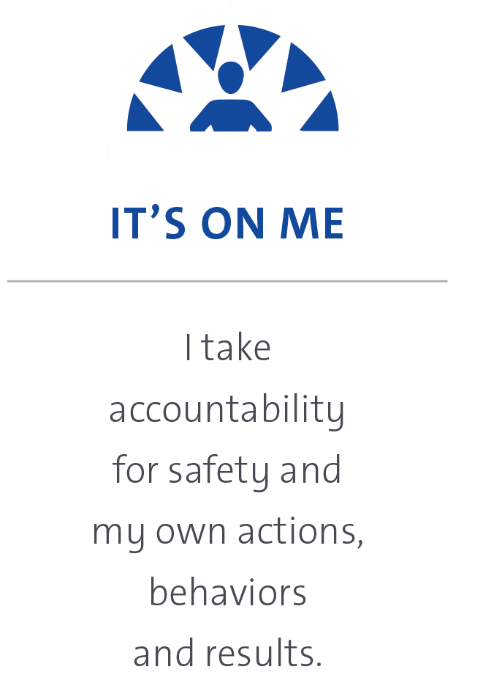 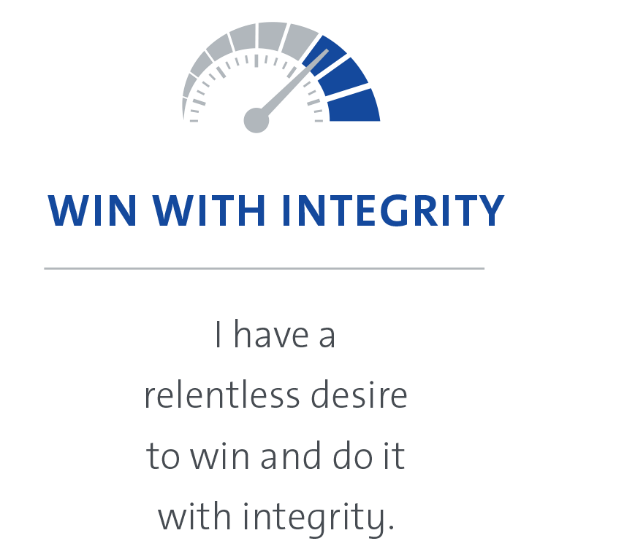 Be Inclusive
Think Customer
Innovate Now
One Team
Be Bold
It’s On Me
Win With Integrity
Look Ahead
I create moments every day that value backgrounds, opinions and ideas that may be different than my own.
I consider the customers’ needs in everything I do.
I see things not as they are but as they could be.
I make decisions now with the long-term view in mind and I anticipate what lies ahead.
I have a relentless desire to win and do it with integrity.
I collaboratecross-functionally to achieve enterprise-wide results.
I respectfully speak up, exchange feedback and boldly share ideas   without fear.
I take accountabilityfor safety and my own actions, behaviorsand results.
Use customer insights to design our products and services.
Seek customer feedback proactively
Listen actively
Speak up on vehicle safety and concerns ASAP
Be transparent, honest and direct with your peers.
Put yourself in other people’s shoes and assume goodness.
Celebrate success.
Be hungry and humble. 
“What more can I do to improve and drive better results?”
Tenaciously work to overcome obstacles.
Proactively look over the horizon to anticipate problems or find opportunities.
Proactively ask for help when you need it.
Air problems before theybecome big issues.
Give candid feedback, positive and constructive. 
Have the courage to do/say what is difficult.
“You can counton me.” 
Isolate the problem, not the person.
When elevating problems, also bring solutions.
Put GM first, then your team and then your personal objectives.
Raise difficult issues.
Generate results you do not need to explain.
Create opportunities where people can speak up and be heard 
Promote active dialogue that encourages curiosity
Create and contribute to environments where people can feel comfortable bringing their “whole selves” to work
Openly acknowledge blind spots and build support to counter their impact
Challenge affinity bias and group think in all aspects of the business
Listen and learn from others and realize it’s ok to be uncomfortable on the journey of creating an inclusive culture
Assume you know what the customer wants.
Create solutions before understanding the end user
Put your own objectives first.
Be territorial or siloed.
Hide information.
“You/they are my problem.”
Dismiss opinions and views contrary to their own 
Treat people differently based on title, level or role
Is silent when seeing someone being marginalized
Allow conscious or unconscious biases to negatively impact beliefs and relationships
“That’s how we have always done it.”
Focus solely on mistakes.
Wait to be asked.
Take your problems to leadership without providing solutions.
Not speaking up when unrealistic goals are assigned.
Assume it’s someone else’s responsibility to give the feedback.
Be mean-spirited.
“That’s not my area of responsibility.”
Complain or criticize without offering solutions to help.
Say you will do something and don’t.
Avoid or ignore the issue, especially if it is hard.
Compromise to avoid conflict and leave the root cause of the problem unresolved.
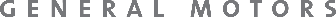 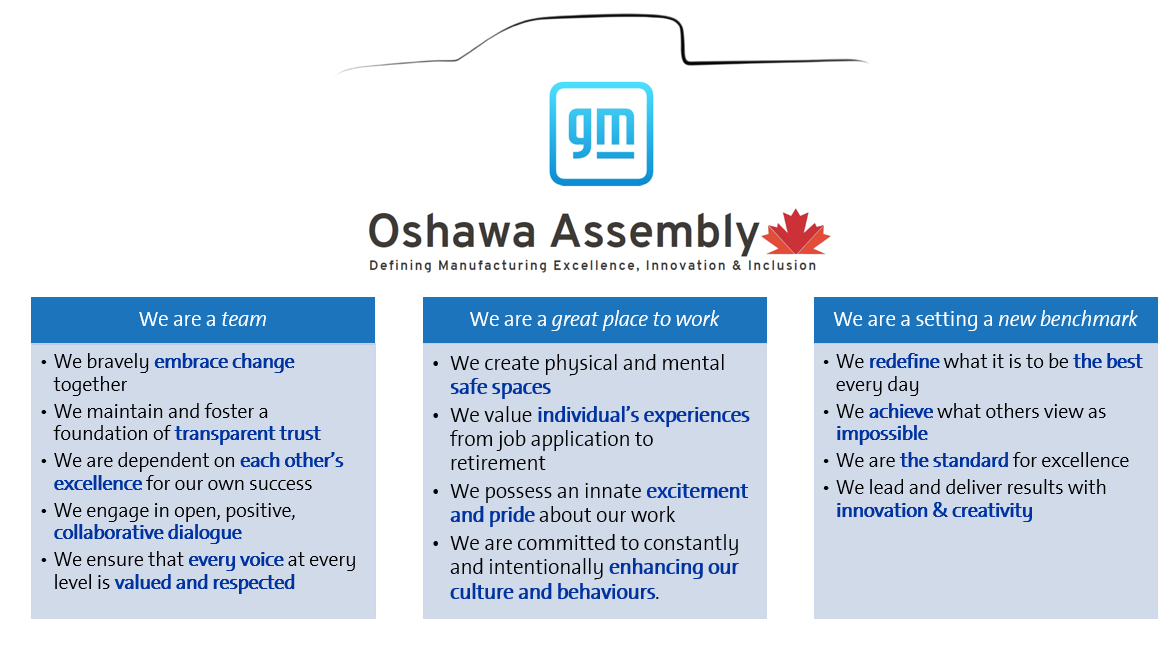 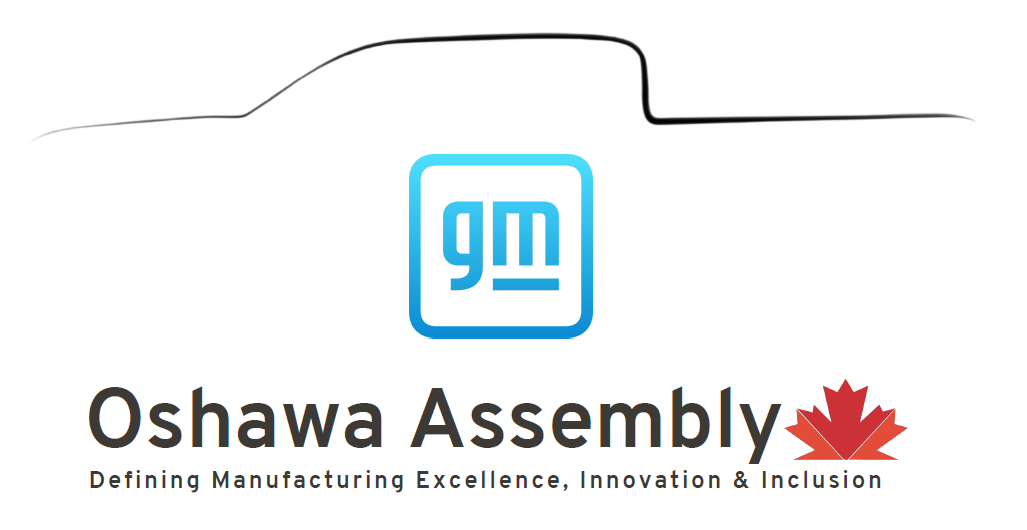 [Speaker Notes: Amberley]